Capturing Variability in Space and Time
with Hyper Feature Models
Christoph Seidl
Ina Schaefer
Uwe Aßmann
Agenda
Background
Software Ecosystems (SECOs) and Variability
Formalization of Feature Models

Problem: No Variability in Time in Feature Models

Contributions
Hyper Feature Models (HFMs)
Version-Aware Constraint Language
Automatic Version Selection

Conclusion: Capturing Variability in Space and Time with HFMs
Variability in Space and Time with Hyper Feature Models - Seidl, Schaefer, Aßmann
2
22.01.2014
Background
Software Ecosystems (SECOs)
Family of closely related software systems
E.g., Eclipse, Android, ROS etc.
Similar to SPLs, but…
Multiple contributors
Frequent (unsynchronized) evolution of variable assets
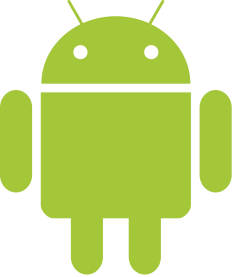 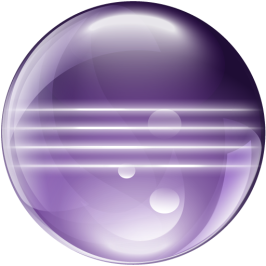 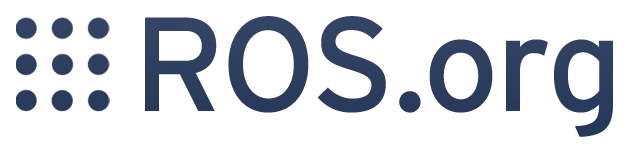 Variability in Time
Evolution
Version of system
Variability in Space
Configuration
Variant of system
Variability in Space and Time with Hyper Feature Models - Seidl, Schaefer, Aßmann
3
22.01.2014
Running Example: TurtleBot Driver
TurtleBot
Engine
Movement
Webservice
Detection
[1..1]
[1..3]
Keyboard
Gamepad
Autonomous
Bump
Infrared
Ultrasound
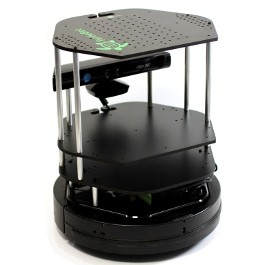 Cross-Tree Constraints
Autonomous ® Detection
Keyboard Ú Gamepad ® Webservice
Variability in Space and Time with Hyper Feature Models - Seidl, Schaefer, Aßmann
4
22.01.2014
Definition 1: Feature Model
TurtleBot
[1..1]
[0..1]
Engine
Movement
Webservice
Detection
[1..1]
[1..3]
Keyboard
Gamepad
Autonomous
Bump
Infrared
Ultrasound
Cross-Tree Constraints
Autonomous ® Detection
Keyboard Ú Gamepad ® Webservice
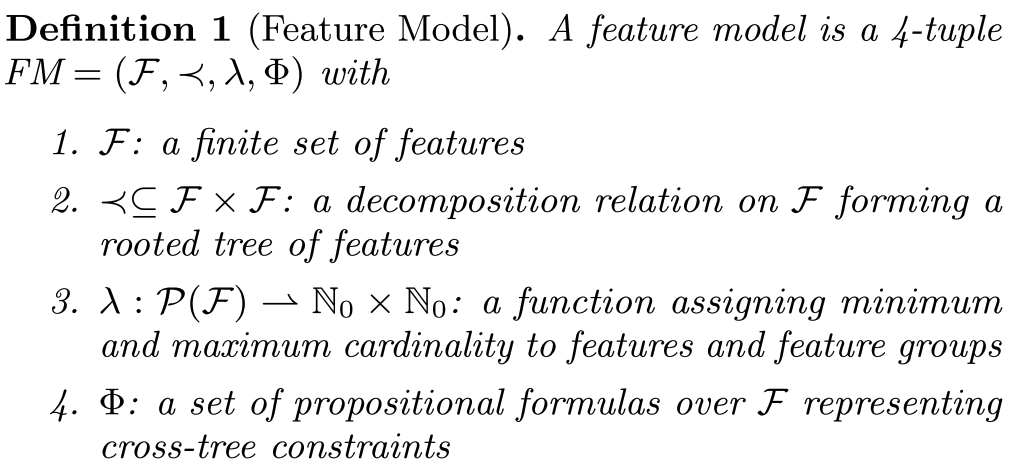 Variability in Space and Time with Hyper Feature Models - Seidl, Schaefer, Aßmann
5
22.01.2014
Definition 2: Feature Model Semantics
TurtleBot
Engine
Movement
Webservice
Detection
[1..1]
[1..3]
Keyboard
Gamepad
Autonomous
Bump
Infrared
Ultrasound
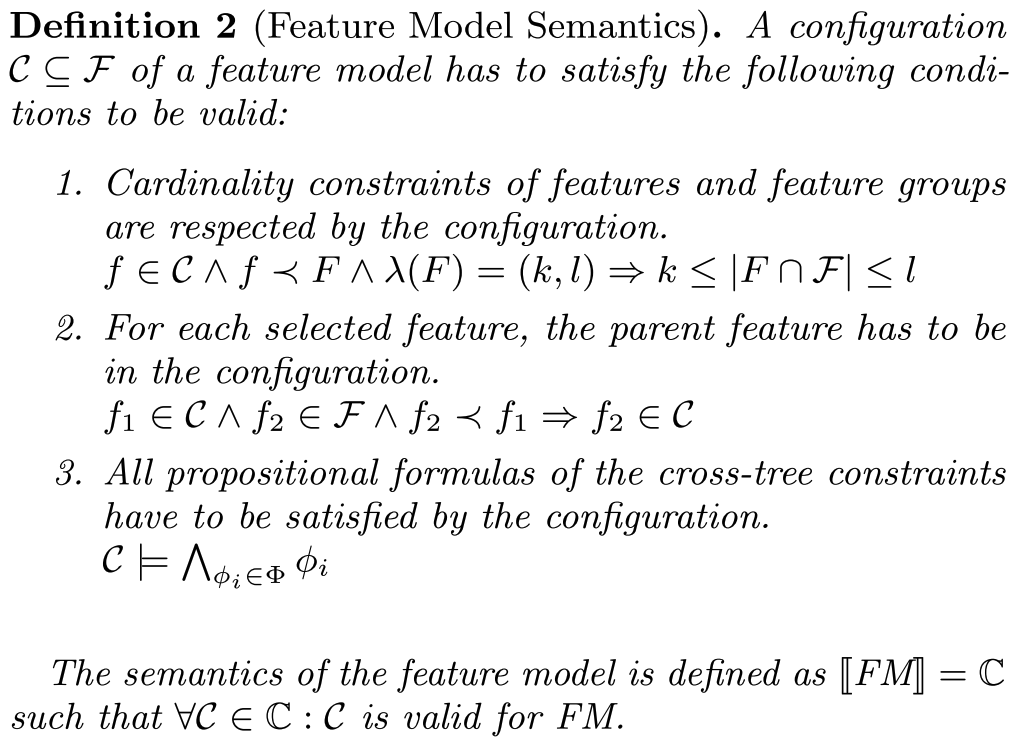 Cross-Tree Constraints
Autonomous ® Detection
Keyboard Ú Gamepad ® Webservice
Variability in Space and Time with Hyper Feature Models - Seidl, Schaefer, Aßmann
6
22.01.2014
[Speaker Notes: Semantics of a feature model is the set of all valid configurations.]
Problem: No Variability in Time in Feature Models
TurtleBot
v1.0
v2.0
iRobot Create
iClebo Kobuki
Evolution!
Evolution!
Engine
Movement
Webservice
Detection
[1..1]
[1..3]
Keyboard
Gamepad
Autonomous
Bump
Infrared
Ultrasound
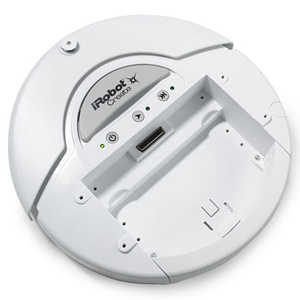 Constraints caused by evolution (excerpt)
iClebo Kobuki is incompatible with TurtleBot v1.0 
iClebo Kobuki requires at least TurtleBot v2.0

Problem
Feature model captures only variability in space
Only exactly one version of variable asset in feature model (no variability in time)
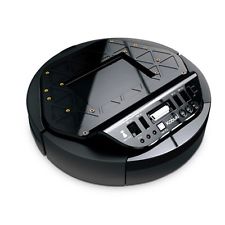 Variability in Space and Time with Hyper Feature Models - Seidl, Schaefer, Aßmann
7
22.01.2014
[Speaker Notes: Versions must be maintained for configuration, e.g., if not all customers upgrade to newest version (even more present in SECOs)]
Requirements on Solution
Requirement 1Support for feature versions as units of configuration.

Requirement 2Specification of the relation of versions in logical development lines (i.e., predecessor and successor versions including branching).

Requirement 3Expression of dependencies on and incompatibilities with version ranges.

Requirement 4Support for users in selecting suitable combinations of versions from a selection of features.
Variability in Space and Time with Hyper Feature Models - Seidl, Schaefer, Aßmann
8
22.01.2014
Contribution 1
Hyper Feature Models (HFMs)
Definition 3: Hyper Feature Model (HFM)
TurtleBot
TurtleBot
Requirement 2b
Engine
Movement
Webservice
Detection
1.1
[1..1]
[1..3]
2.0
2.1
Keyboard
Gamepad
Autonomous
Bump
Infrared
Ultrasound
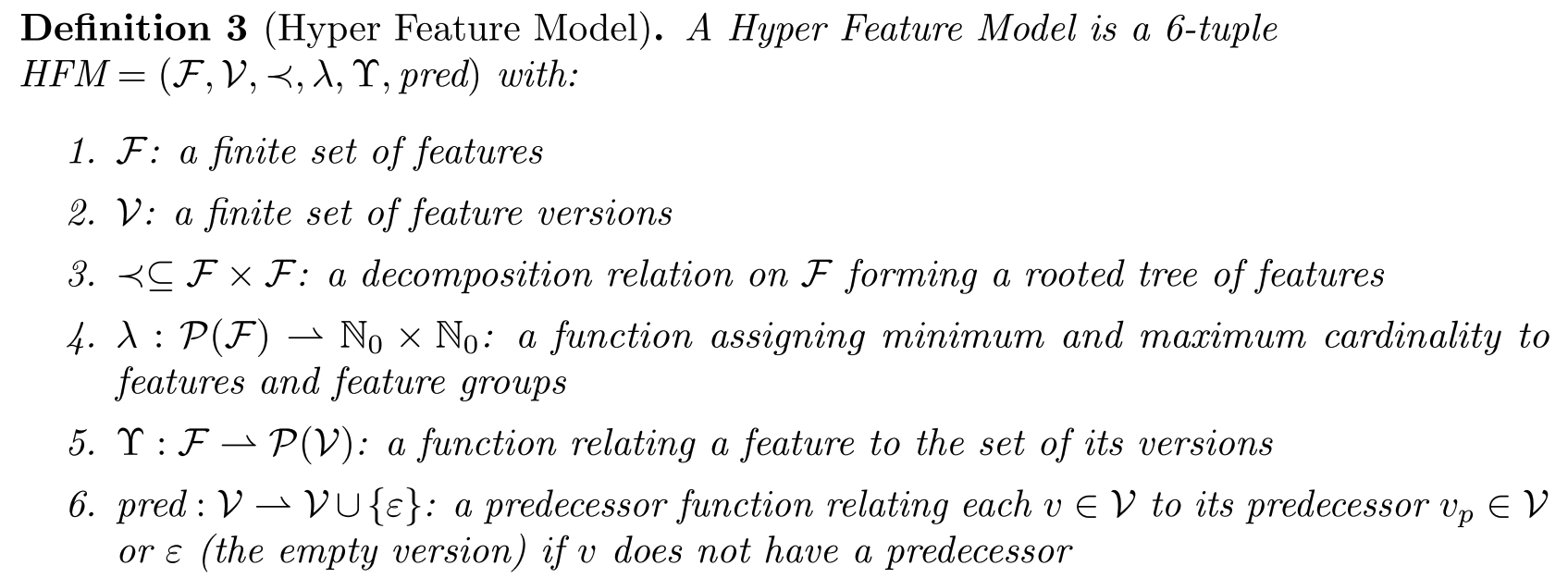 Requirement 1
Requirement 2a
Feature Model
(Definition 1)
1.0
0.8
0.9
1.0
Variability in Space and Time with Hyper Feature Models - Seidl, Schaefer, Aßmann
10
22.01.2014
Definition 5: HFM Semantics
TurtleBot
1.1
2.0
2.1
Engine
Movement
1.2
2.0
[1..3]
Infrared
Bump
Gamepad
Ultrasound
Autonomous
Detection
Webservice
[1..1]
Keyboard
0.8
1.0
1.0
1.0
1.0
1.0
1.0
1.0
1.0
1.0
1.0
0.9
2.0
1.1
2.0
1.1
1.1
1.1
1.1
1.0
2.2
2.0
Create 1.2
Kobuki 1.0
Variability in Space and Time with Hyper Feature Models - Seidl, Schaefer, Aßmann
11
22.01.2014
Definition 5: HFM Semantics
TurtleBot
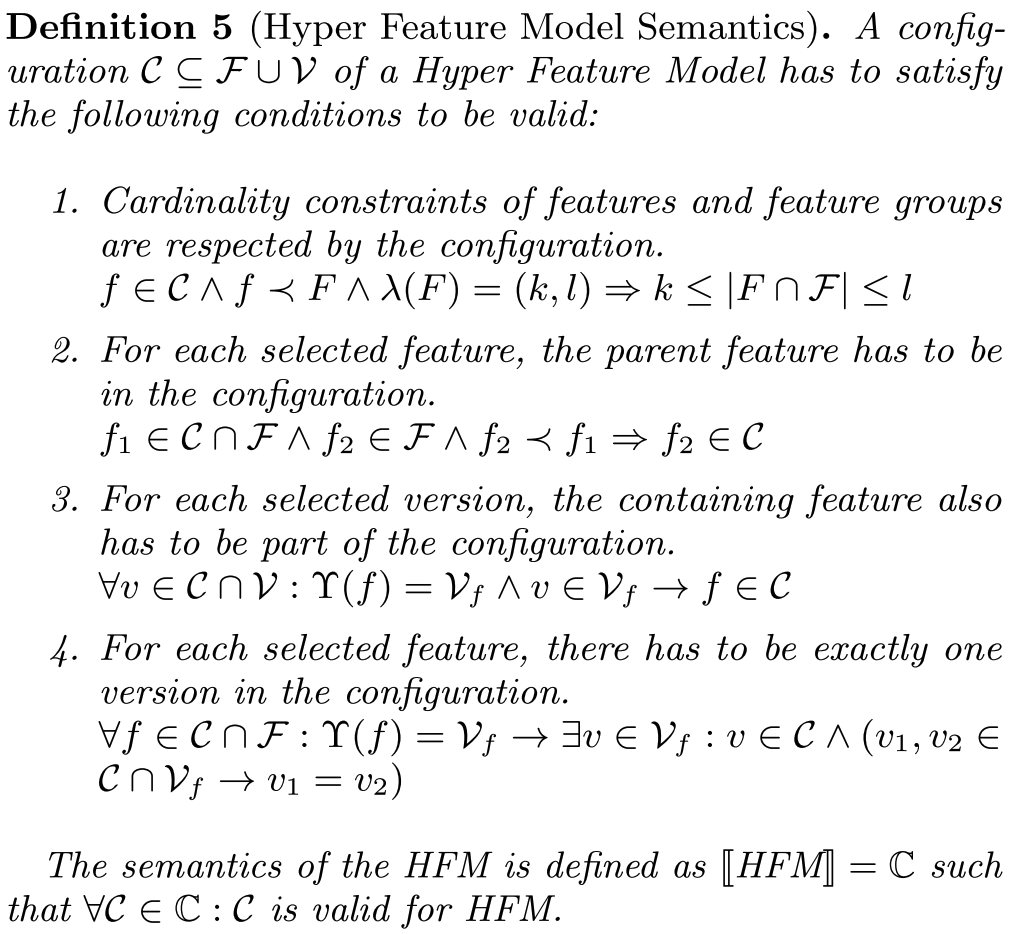 1.1
2.0
2.1
Feature Model
(Definition 2)
Engine
Movement
1.2
2.0
Keyboard
1.0
1.0
1.0
1.0
1.1
1.1
Create 1.2
Kobuki 1.0
Variability in Space and Time with Hyper Feature Models - Seidl, Schaefer, Aßmann
12
22.01.2014
[Speaker Notes: Configuration contains features and feature versions.
Semantics of an HFM is the set of all valid configurations.]
Contribution 2
Version-Aware Constraint Language
Definition 6: Version-Aware Constraint Syntax
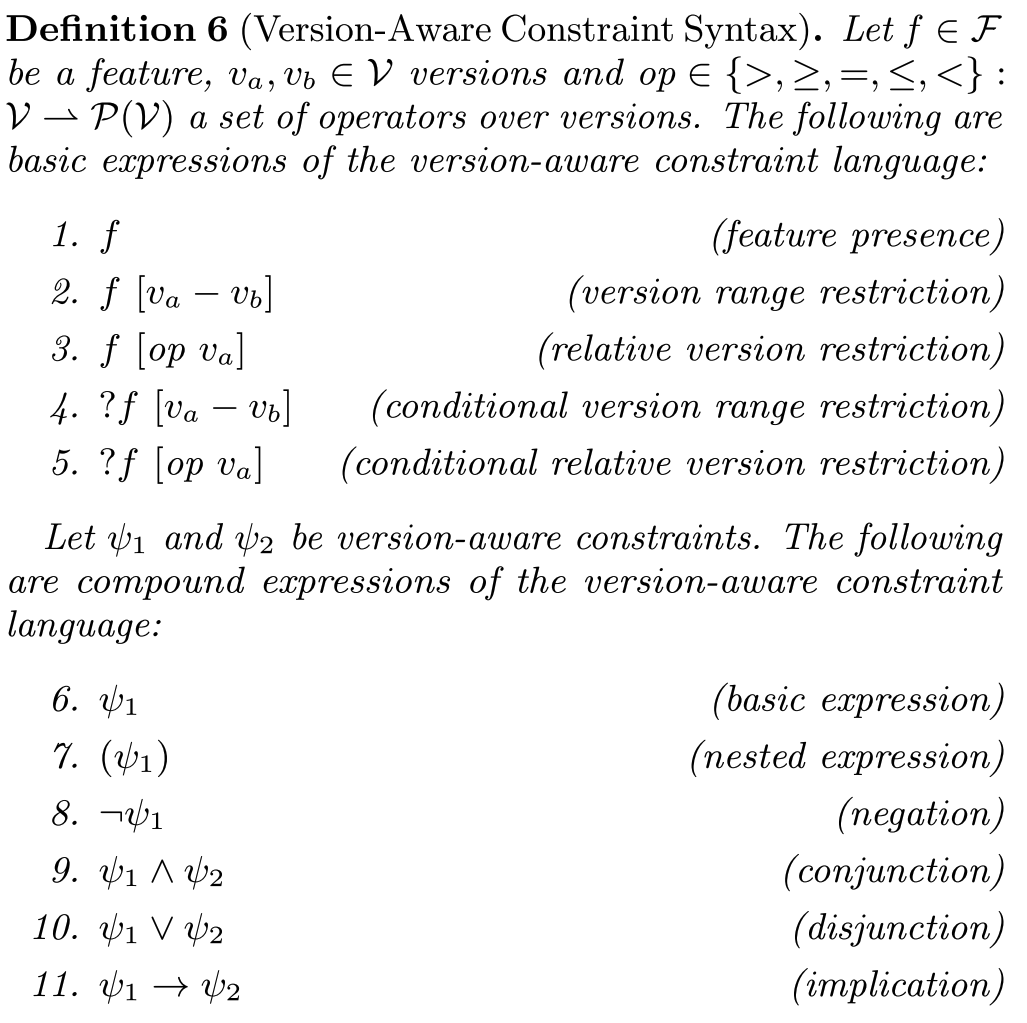 Atomic Expressions
Requirement 3
Compound Expressions
Boolean Algebra
Variability in Space and Time with Hyper Feature Models - Seidl, Schaefer, Aßmann
14
22.01.2014
(Conditional) Version Range Restrictions
f [va – vb]
?f [va – vb] º (f ® f [va – vb])

Examples
TurtleBot [1.0 – 1.1] ® Engine [£ Create 1.2]
?Movement [1.2 – 2.0]

Semantics




Usage
Closed intervals (fixed even if evolved)
E.g., dependencies of Eclipse manifest files
1.1
2.0
2.1
TurtleBot
TurtleBot [1.0 – 1.1]
1.0
Variability in Space and Time with Hyper Feature Models - Seidl, Schaefer, Aßmann
15
22.01.2014
(Conditional) Relative Version Restrictions
f [op va]
?f [op va] º (f ® f [op va])

Operators: op = {>, ³, =, £, <}

Examples
TurtleBot [1.0 – 1.1] ® Engine [£ Create 1.2]
?Engine [³ Kobuki 1.0]

Semantics




Usage
No need to know all versions in the interval explicitly
Open intervals (extended in case of evolution)
1.1
2.0
2.1
TurtleBot
TurtleBot [£ 2.1]
1.0
Variability in Space and Time with Hyper Feature Models - Seidl, Schaefer, Aßmann
16
22.01.2014
[Speaker Notes: Deprecating old versions (example 2)]
Contribution 3
Automatic Version Selection
[Speaker Notes: Manual version selection tedious because of incompatibilities.
Users (probably) only want to only select functionality and /usually) do not care about versions as long as they are plausbile (e.g., up-to-date and compatible).]
Automatic Version Selection: General Procedure
Version-Aware Constraints
Autonomous ® Detection
Keyboard Ú Gamepad ® Webservice
Infrared [³ 2.0] Ú Ultrasound ® Detection [³ 1.1]
TurtleBot [³ 2.0] ® Engine [³ Kobuki 1.0]
TurtleBot [1.0 – 1.1] ® Engine [£ Create 1.2]
TurtleBot [³ 2.0] ® ?Webservice [³ 1.1]
+
1.1
1.1
encode
2.0
2.0
2.1
2.1
Constraint Satisfaction Problem (CSP) Solver
solve
1.2
1.2
2.0
2.0
All Possible (Version) Configurations
Scoring to find "best" configuration
select
TurtleBot
TurtleBot
Engine
Movement
Webservice
Detection
Engine
Movement
Webservice
Detection
[1..1]
[1..3]
1.0
0.8
1.0
1.0
1.0
1.0
1.0
1.0
1.0
1.0
1.0
1.0
0.8
1.0
1.0
1.0
1.0
1.0
1.0
1.0
1.0
1.0
1.1
0.9
2.0
1.1
2.0
1.1
1.1
1.1
1.1
0.9
2.0
1.1
2.0
1.1
1.1
1.1
1.0
2.2
2.0
1.0
2.2
2.0
Create 1.2
Kobuki 1.0
Create 1.2
Kobuki 1.0
[1..1]
[1..3]
Keyboard
Gamepad
Autonomous
Bump
Infrared
Ultrasound
Keyboard
Gamepad
Autonomous
Bump
Infrared
Ultrasound
Variability in Space and Time with Hyper Feature Models - Seidl, Schaefer, Aßmann
18
22.01.2014
[Speaker Notes: encode: easy due to previous formulation as set theory

Pre-configuration also allows selection of versions.]
Scoring to Find "Best" Configuration
TurtleBot
importance(v) = 1/(0 + 1) = 1.0
novelty(v) = 1/(1 + 1) = 0.5

score(v) = i(v) * n(v) = 0.5
i(v) = 1/(0 + 1) = 1.0
n(v) = 1/(0 + 1) = 1.0

s(v) = i(v) * n(v) = 1.0
i(v) = 1/(0 + 1) = 1.0
n(v) = 1/(0 + 1) = 1.0

s(v) = i(v) * n(v) = 1.0
Requirement 4
i(v) = 1/(1 + 1) = 0.5
n(v) = 1/(0 + 1) = 1.0

s(v) = i(v) * n(v) = 0.5
i(v) = 1/(1 + 1) = 0.5
n(v) = 1/(0 + 1) = 1.0

s(v) = i(v) * n(v) = 0.5
1.1
TurtleBot [³ 2.0] ® Engine [³ Kobuki 1.0]
2.0
2.1
Engine
Movement
Webservice
Detection
1.2
2.0
Infrared
Gamepad
Ultrasound
Autonomous
[1..1]
[1..3]
Keyboard
Bump
1.0
0.8
1.0
1.0
1.0
1.0
1.0
1.0
1.0
1.0
1.0
1.1
0.9
2.0
1.1
2.0
1.1
1.1
1.1
1.0
2.2
2.0
Create 1.2
Kobuki 1.0
Variability in Space and Time with Hyper Feature Models - Seidl, Schaefer, Aßmann
19
22.01.2014
[Speaker Notes: Importance:
Features closer to the root feature in the tree are considered to have a larger effect
Depth of feature containing v in the feature model
Novelty:
Versions toward the end of a branch are considered more up-to-date
Length of shortest path from v to a version without successor on the same development line



Final two configurations have same score - both are valid and equally „good“.
One is selected arbitrarily (user may influence choice by pre-selecting versions).

All requirements fulfilled -> solution -> conclusion.]
Conclusion
Problem: No variability in time in Feature Models

Solution
Hyper Feature Models (HFMs)
Version-Aware Constraint Language
Automatic Version Selection

Fulfills initially posed requirements
Evaluated in case study using TurtleBot driver

Capturing variability in space and time in Hyper Feature Models
Variability in Space and Time with Hyper Feature Models - Seidl, Schaefer, Aßmann
20
22.01.2014
Thank you for your attention!
Questions, Comments, Feedback?